Die
Wahlpflichtfächergruppe IIIb  
der Kunstzweig 
stellt sich vor
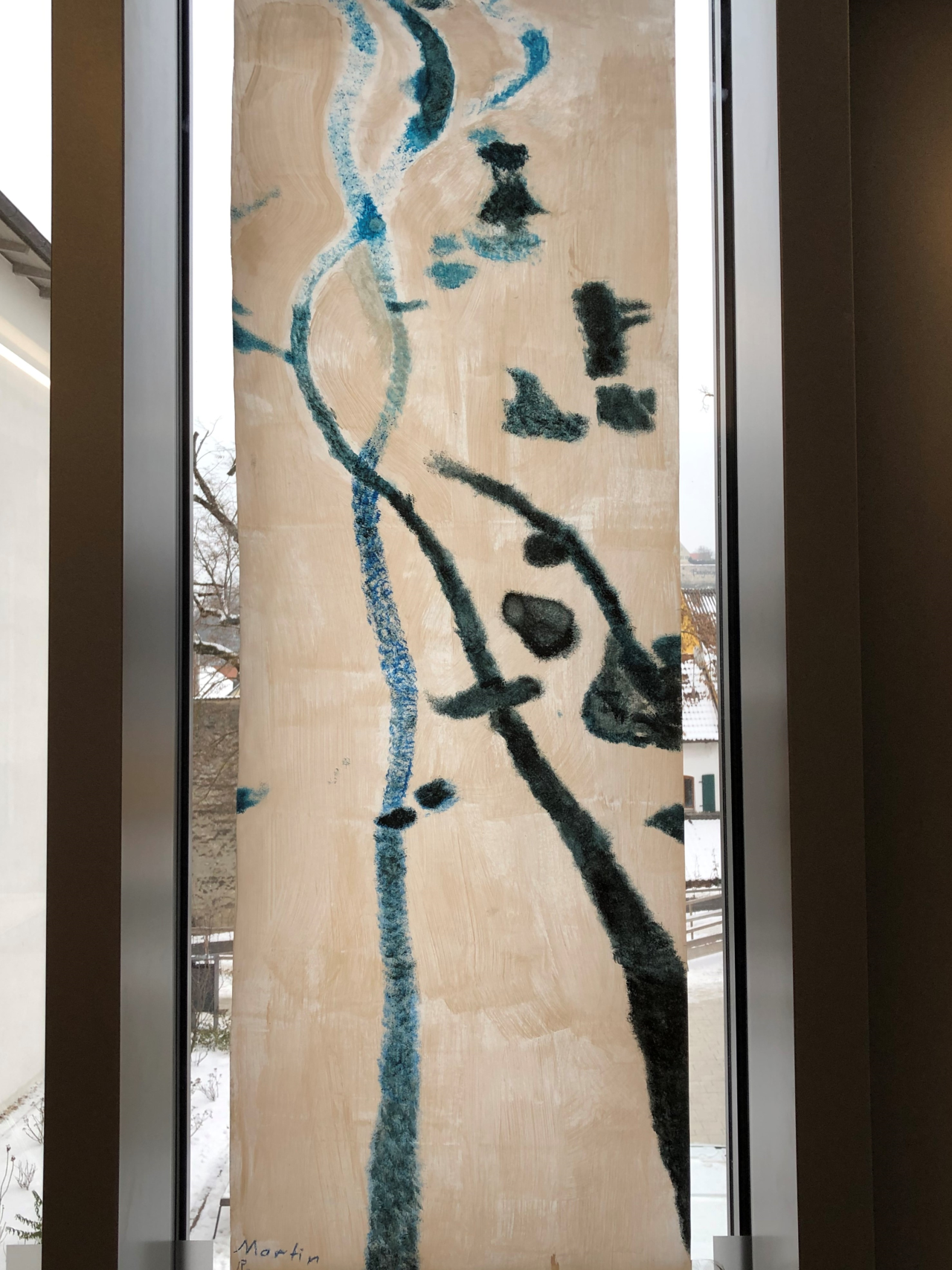 In einer zunehmend von Bildern dominierten Welt kommt dem Fach Kunst eine besondere Aufgabe zu. Bilder verstehen, mit Bildern kommunizieren und bildliche Darstellungsformen beherrschen ist elementarer Bestandteil von Bildung und ermöglicht die Teilhabe am gesellschaftlichen und kulturellen Leben. Dies setzt eine differenzierte und geschulte Wahrnehmung und analysierende Interpretation voraus. Der Kunstunterricht will die Schülerinnen und Schüler dazu befähigen, Bildsprache zu verstehen und anzuwenden.

Der Begriff „Bild“ wird hier verwendet für zwei- und dreidimensionale Werke, von Bildern geprägte Informationen und Prozesse sowie Situationen visueller Erfahrung.

Zentrales Anliegen des Kunstunterrichts ist die handlungsorientierte Auseinandersetzung mit Bildern. Die Schülerinnen und Schüler erfahren die Vielfalt visueller Gestaltung in verschiedenen Epochen und Kulturen, im individuellen und kulturellen Kontext, in der Alltagsästhetik, der gestalteten Umwelt und der Bildenden Kunst. Auf der Basis fachspezifischer Kompetenzen werden Imaginationskraft, visuelle Neugierde und Fantasie gefördert, ästhetische Erfahrungen ermöglicht und vielfältige Gestaltungsmöglichkeiten geschaffen.

Der Kunstunterricht vermittelt grundlegende Kompetenzen für die weiterführende schulische und berufliche Ausbildung, nicht nur im gestalterischen Bereich. Sie bilden die Grundlage für eine selbstbestimmte und verantwortungsvolle Lebensgestaltung.                                                    
                                                                                                                                                                                                                   Auszug aus dem Lehrplan Plus, weitere Infos siehe QR-Code
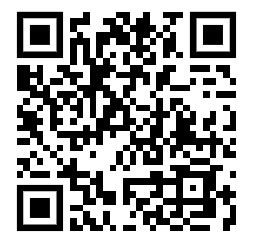 Acrylfarbe,  Klasse 7
Die Renaissance (abgeleitet von rinascita (ital.) = Wiedergeburt) wird auch als Wiedergeburt der Antike bezeichnet, damit ist der Rückbezug auf die griechische Philosophie und die kunsttheoretischen Schriften der Antike (z. B. Vitruv) gemeint. Zudem befasst man sich intensiv mit der Architektur und Bildhauerei des antiken Roms und Griechenlands. Der Künstler erschafft auf der Leinwand eine „schöne neue Welt“. Im Gegensatz zur realen Schöpfung kann er durch seine Gestaltung idealisieren und damit seiner Utopie nahekommen. Ziel ist eine größtmögliche Harmonie, eine ausgewogene Gesamtstimmung, die Erhabenheit und Ruhe ausstrahlt. Ordnung gilt als göttliches Prinzip: Ordnung findet sich im Ideal der Harmonie und
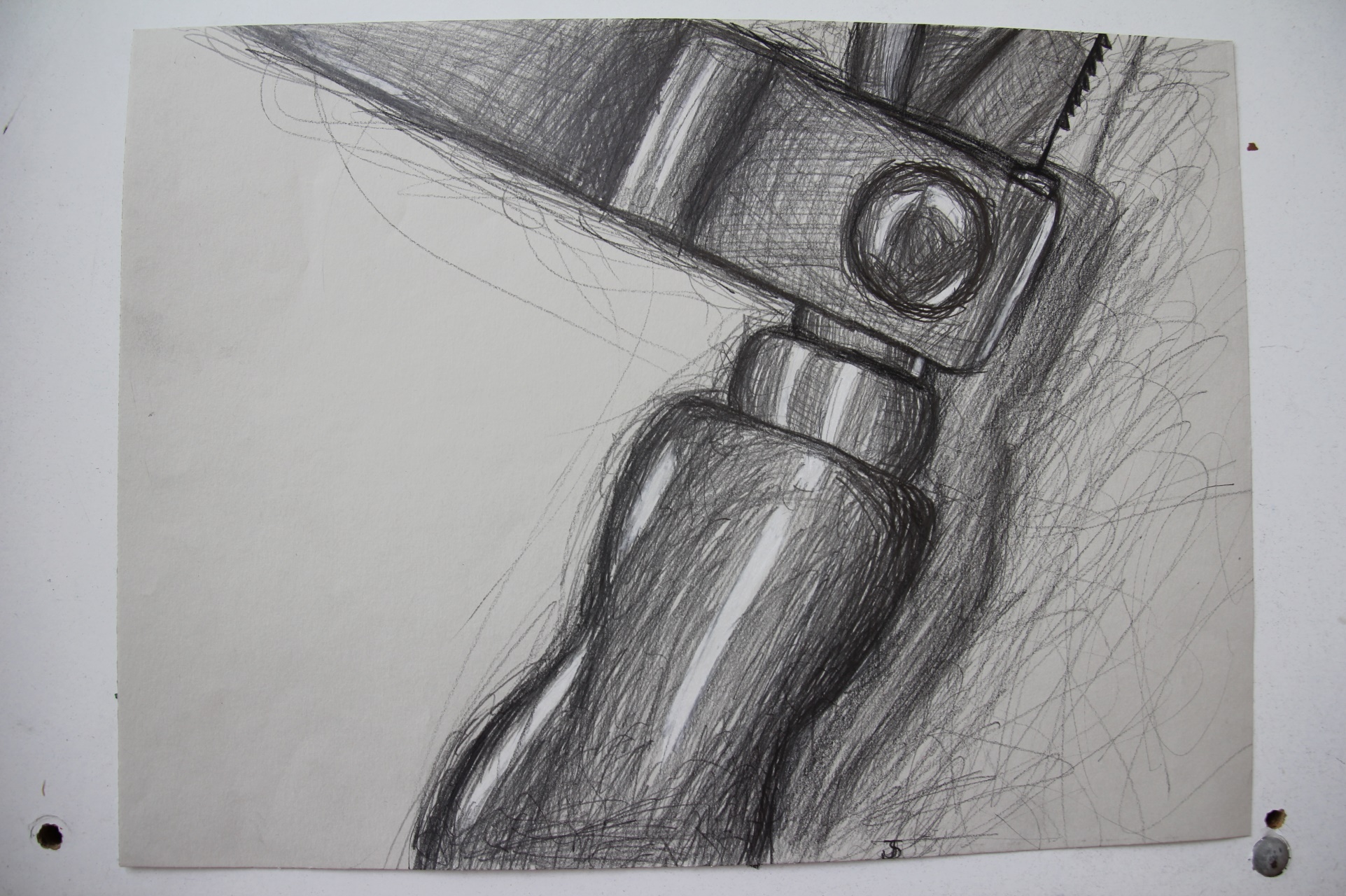 Der Unterricht im Fach Kunst (3 Std. in der Woche) teilt sich auf in:
Theorie 
2/3 der Unterrichtszeit
Praxis 
1/3 der Unterrichtszeit
Die Theorie setzt sich zusammen aus:  
2/3 der Unterrichtszeit
Bildbetrachtung
Kunstgeschichte
Kunst und Kommunikation
Kunsttheorie
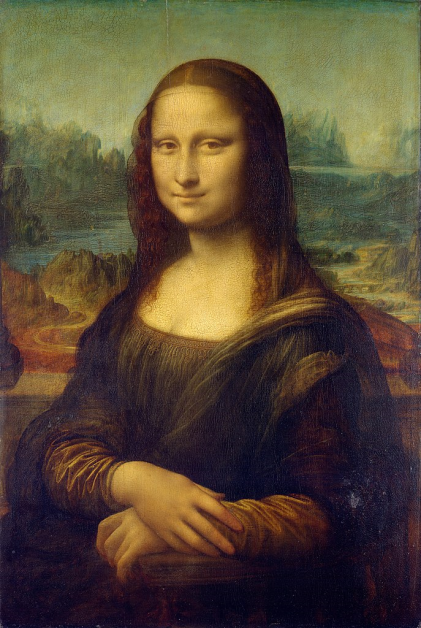 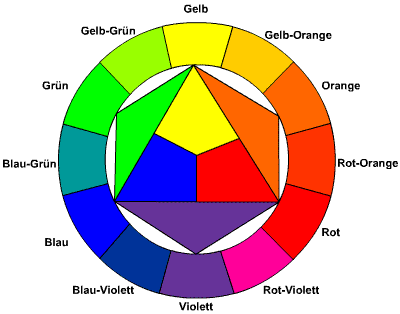 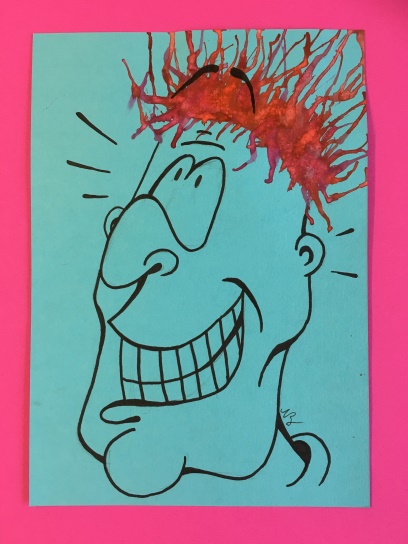 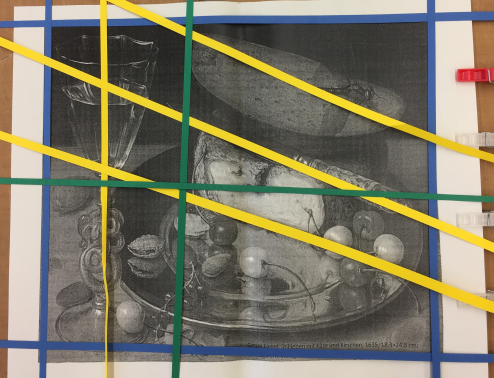 Farbe 
Komposition
Raum
Schrift
Drucktechnik Malerei 
Collage …
Layout 
Werbung
Comic
Film
Bildbeschreibung und Bildanalyse
Romanik bis hin zu den aktuellen Kunstrichtungen
Die Praxis setzt sich zusammen aus: 1/3 der Unterrichtszeit
Traditionelle Gestaltungstechniken
Moderne Medien
In Zusammen-arbeit mit IT
Zeichnung
Druckgrafik
PowerPoint
Malerei
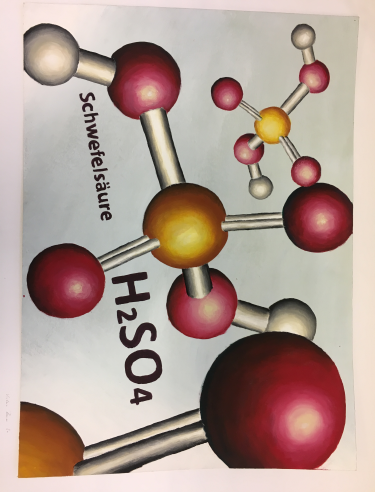 Film
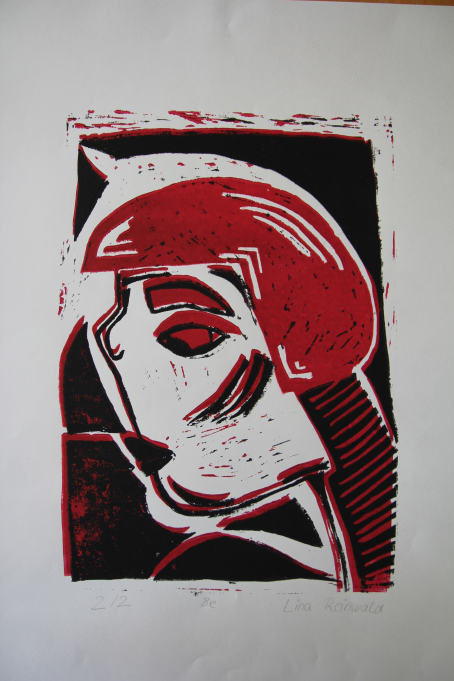 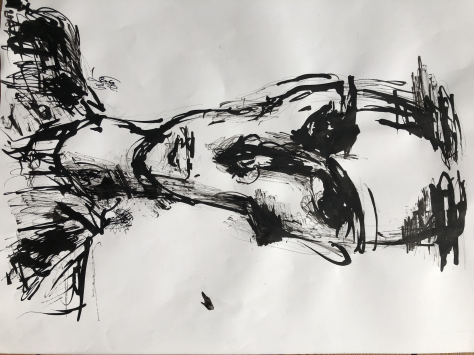 CAD
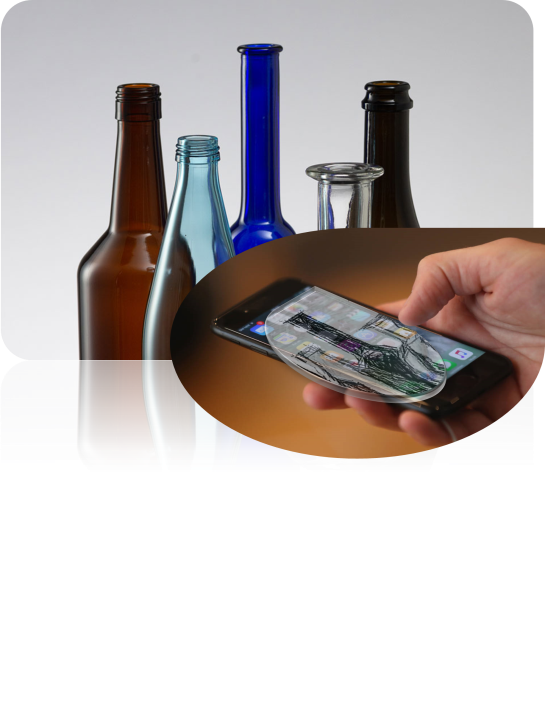 Unser Schulbuch (Klasse 5-10) liegt in digitaler Form vor: 

Um hineinzublättern geben Sie bitte in Ihr Gerät ein:

   Kunst Realschule
 
oder scannen Sie den QR-Code:
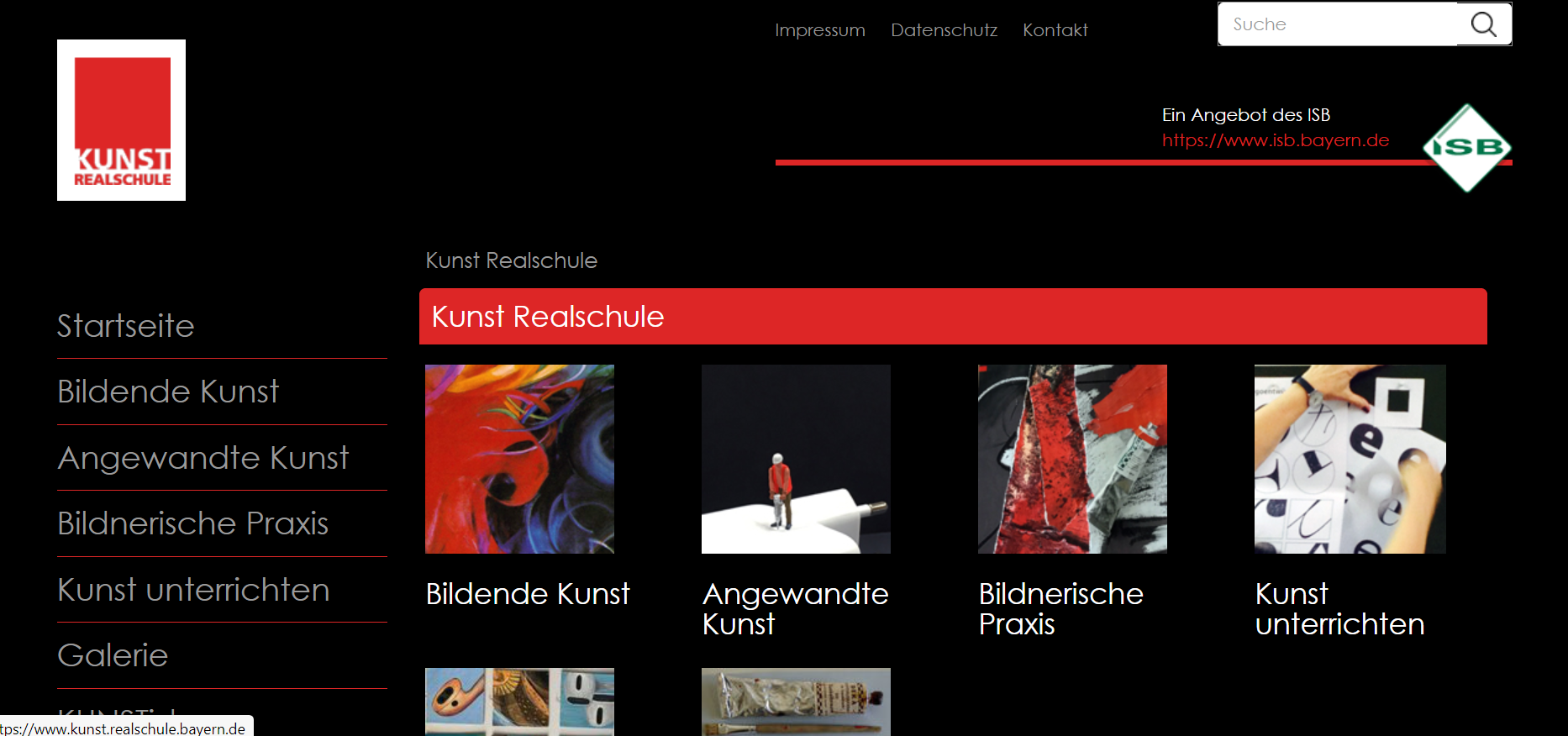 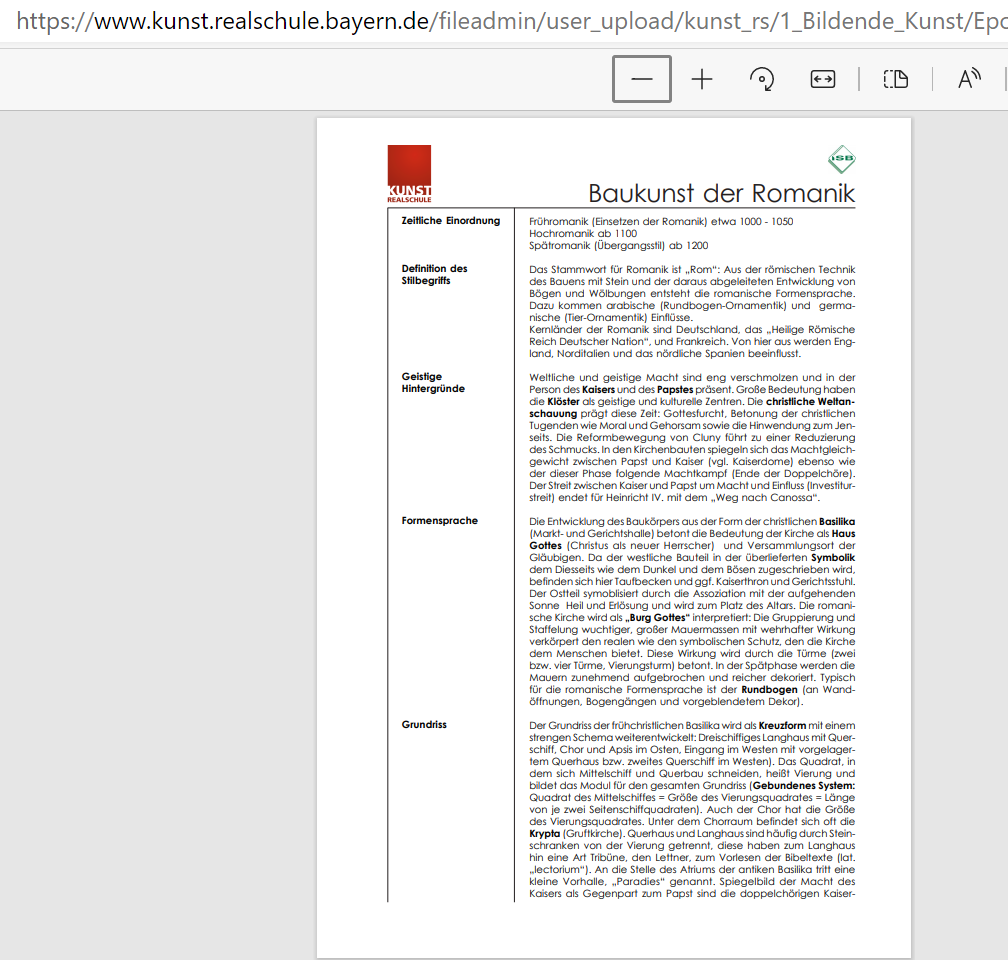 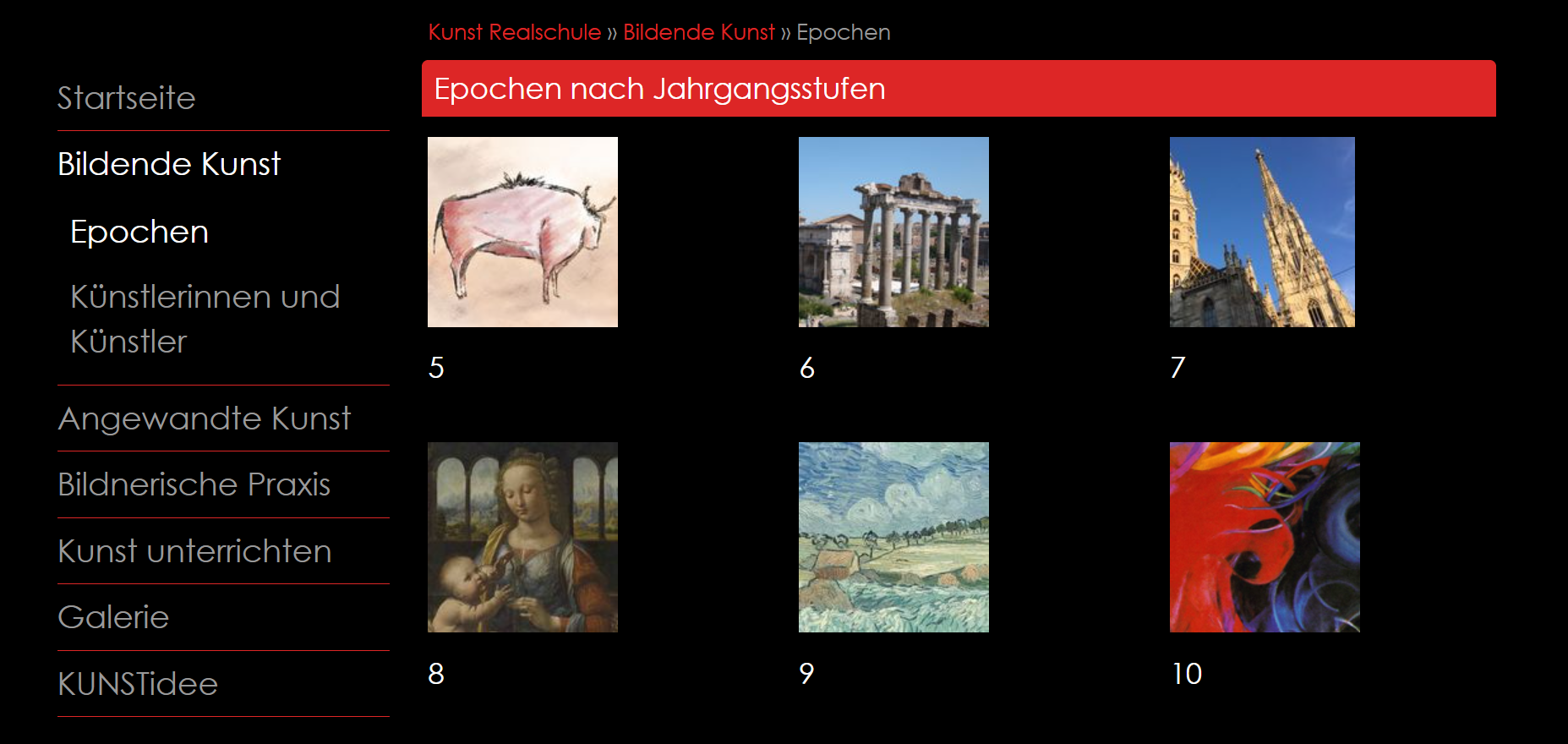 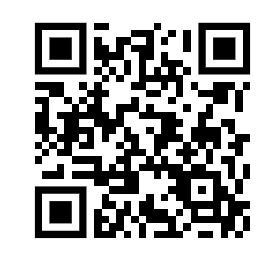 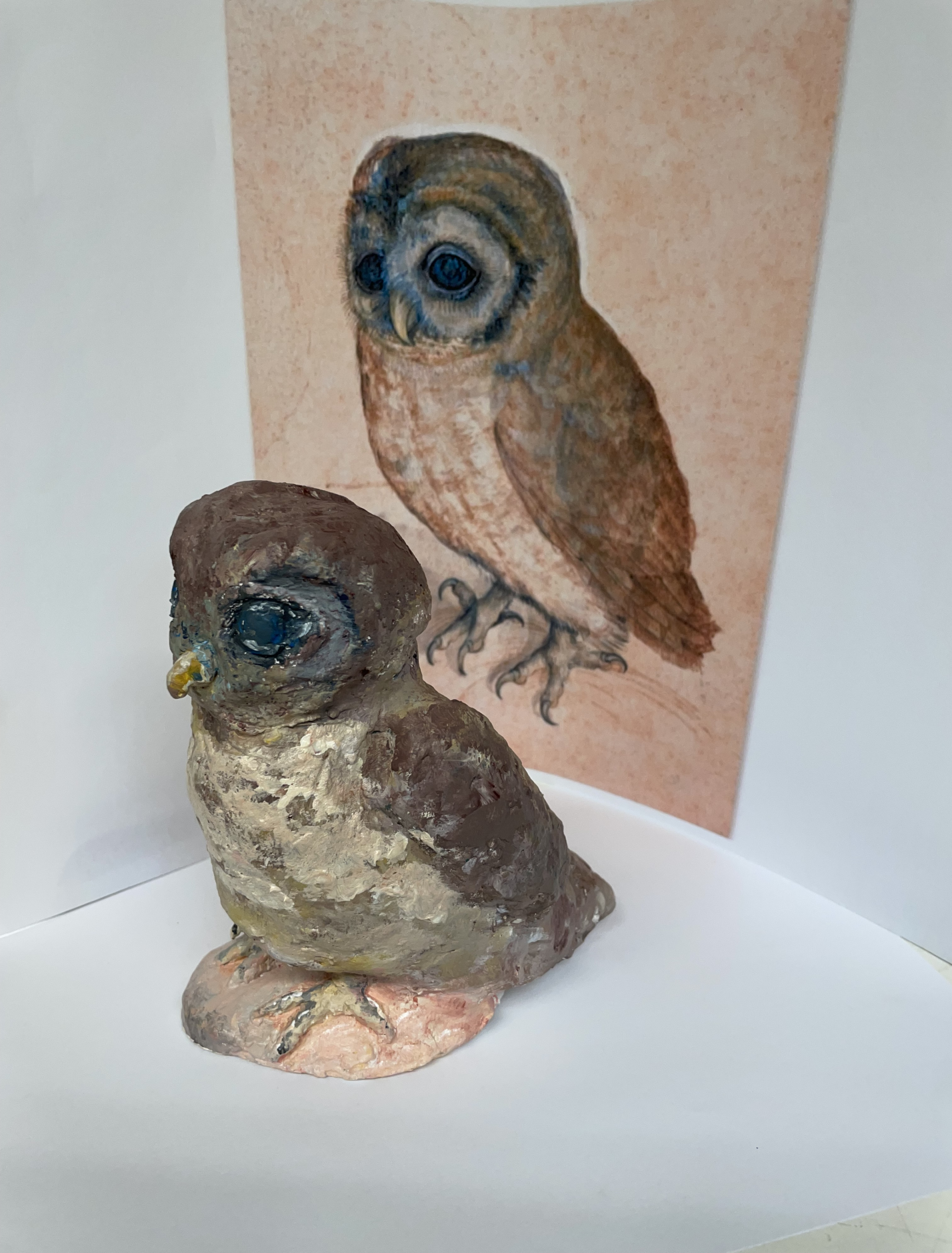 Leistungsnachweise    
jährlich Kl. 7-10
Theorie
Praxis
2 Schulaufgaben
mindestens 2 Stegreifaufgaben
2 echte mündliche Noten
1 Schulaufgabe
etwa 4 praktische Leistungen
Ton und Acrylfarbe,  Klasse 8
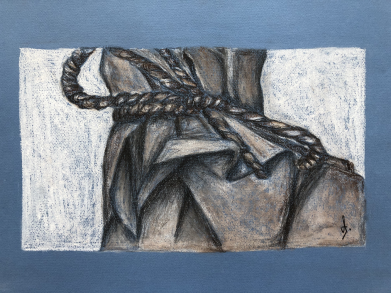 Abschlussprüfung
+
Praktische Prüfung:
vom Kunstlehrer der Schule selbst erstellt  
240 Minuten
Schriftliche Prüfung Theorie:
Zentral gestellt 
90 Minuten
Gewichtung schriftlich und praktisch: 1:1
Ein sehr großer Vorteil im Fach Kunst ist, dass  die Prüfung aus zwei Teilen besteht, 
der Schüler also zwei Chancen hat.
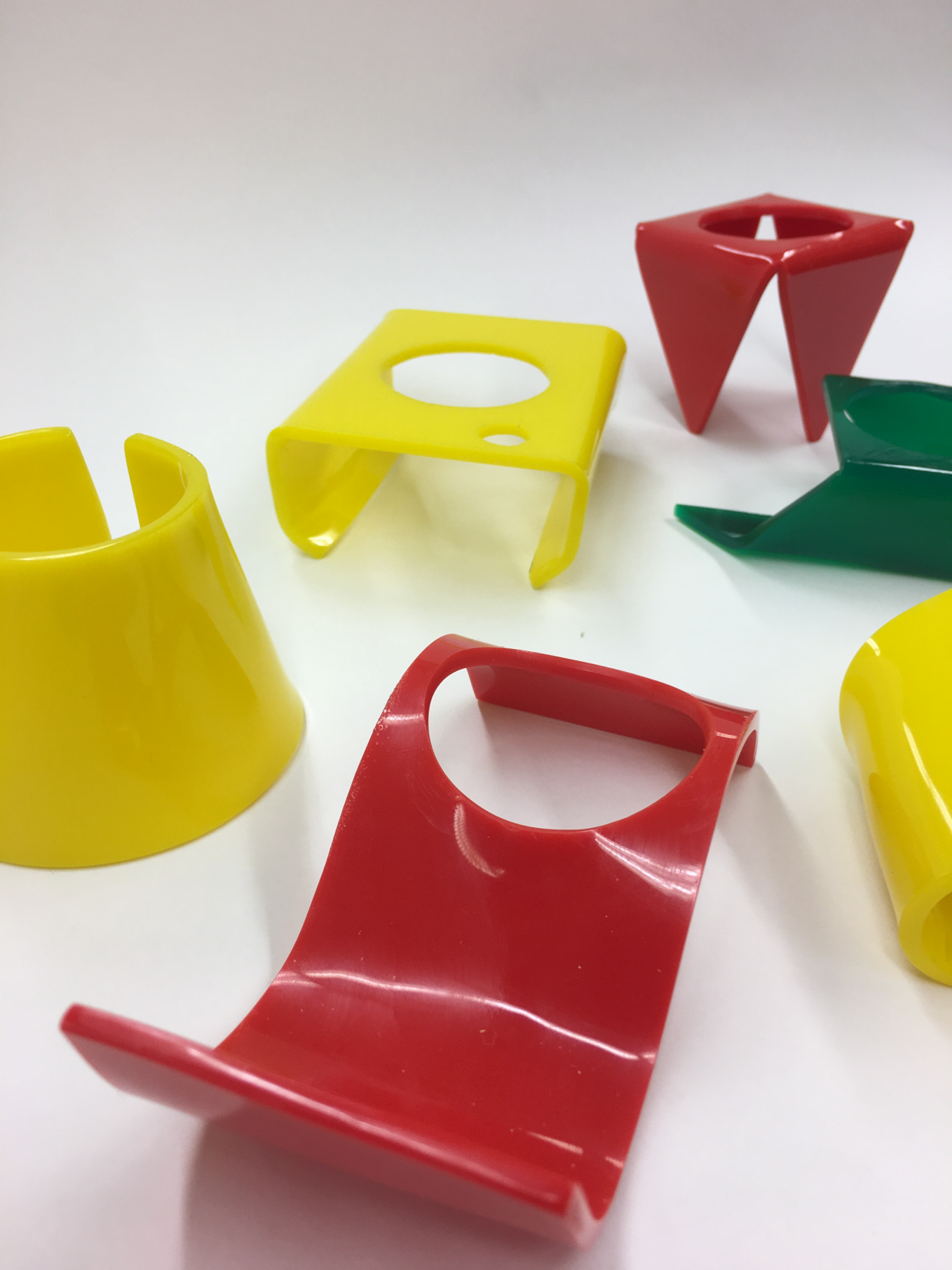 Die drei Kunststunden werden durch eine Stunde Werken in den Jahrgangsstufen 7-9 ergänzt;
Arbeit mit Holz, Papier, Kunststoff, Gips, plastischen Massen und Metall.
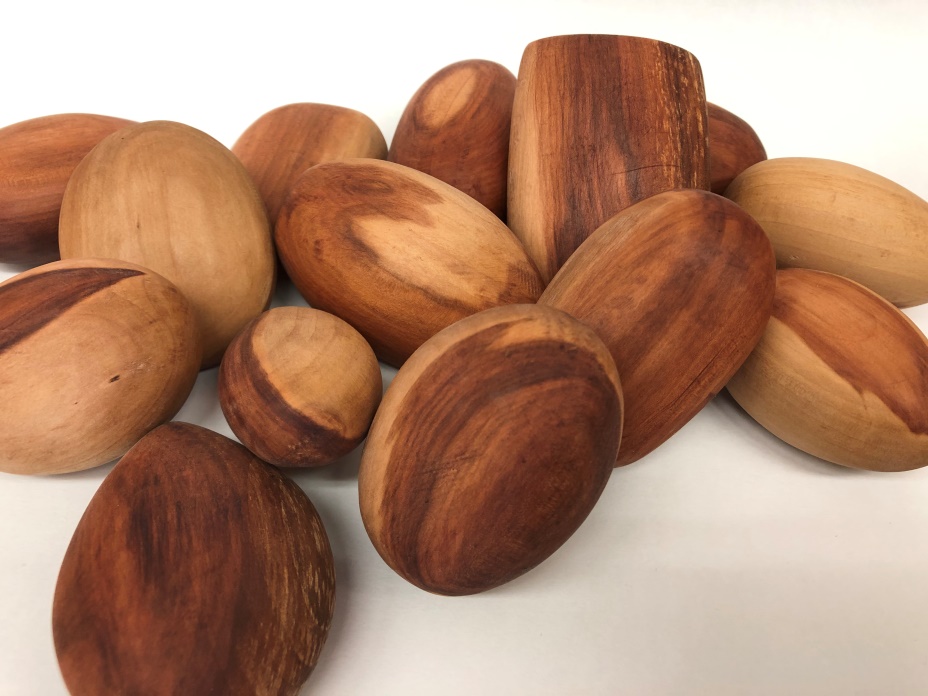 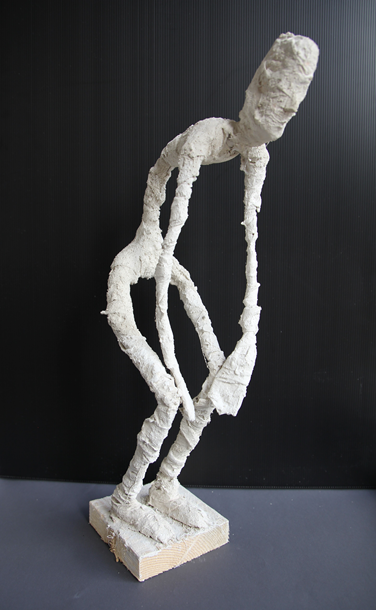 Werken
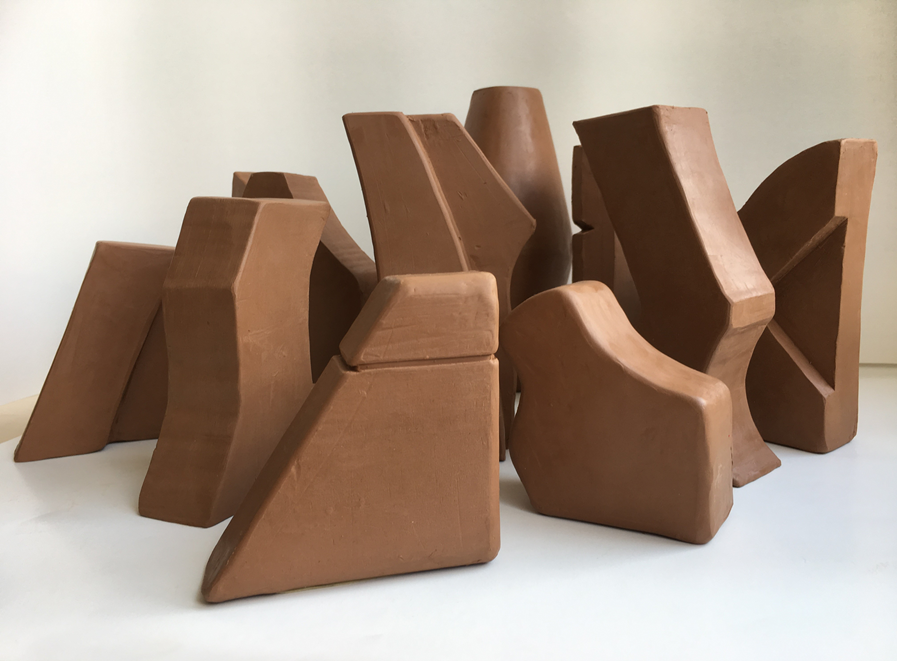 Stundentafel
Stundentafel für die Realschule Wahlpflichtfächergruppe IIIb)
Auch die Kunstschüler haben Einblicke in Wirtschaft und Recht
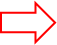 Verstärkt Informations-technologie
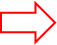 Werken zählt von den Noten her  nicht zum Wahlpflichtfach Kunst!
In der Arbeitswelt gefragte Qualitäten, 
die neben der Wissensvermittlung besonders durch den Kunstzweig gefördert werden.
Werten
Konstruktiv Kritik üben
Mit Kritik umgehen
Kritik ertragen
Veränderungen herbeiführen
Wahrnehmen
Die Umwelt unter gestalterischen
     und ästhetischen Gesichtspunkten
     beeinflussen
Etwas Eigenes erschaffen
Handwerklich tätig werden
Dinge aus verschiedenen Perspektiven sehen 
Analysieren und vergleichen 
Urteilen
Eigene Ideen entwickeln und umsetzen
Einfallsreichtum und Schöpfergeist – Kreativität
Flexibilität
Sozialkompetenz
Freieres Arbeiten
Was machen unsere Schüler:innen 
aus dem Kunstzweig heute?
Einzelne Schüler besuchen mich immer wieder in der Schule und berichten von ihren Plänen oder ihrer schulischen / beruflichen Laufbahn ...
                  … im Bereich Agrarwissenschaft, in dem erzieherischen Bereich, als Grafikdesigner, Fachlehrer, bei der Polizei, in der Kriminalpsychologie, Graphikdesign, als Einzelhandelskauffrau /-mann, Kunstlehrer, im medizinischen Bereich …
Da sich die Jugendlichen mit der Wahl des Wahlpflichtfaches nicht auf einen Beruf festlegen, verfolgen nicht alle weiter diese kreative Schiene. 
Viele unserer Schüler:innen entscheiden sich jedoch, auf der FOS (Weiden / Schwandorf / Straubing / Regensburg) ihren Weg weiterzugehen – natürlich bleiben viele im Fachbereich Kunst, sie wechseln aber auch in andere Ausbildungsrichtungen.
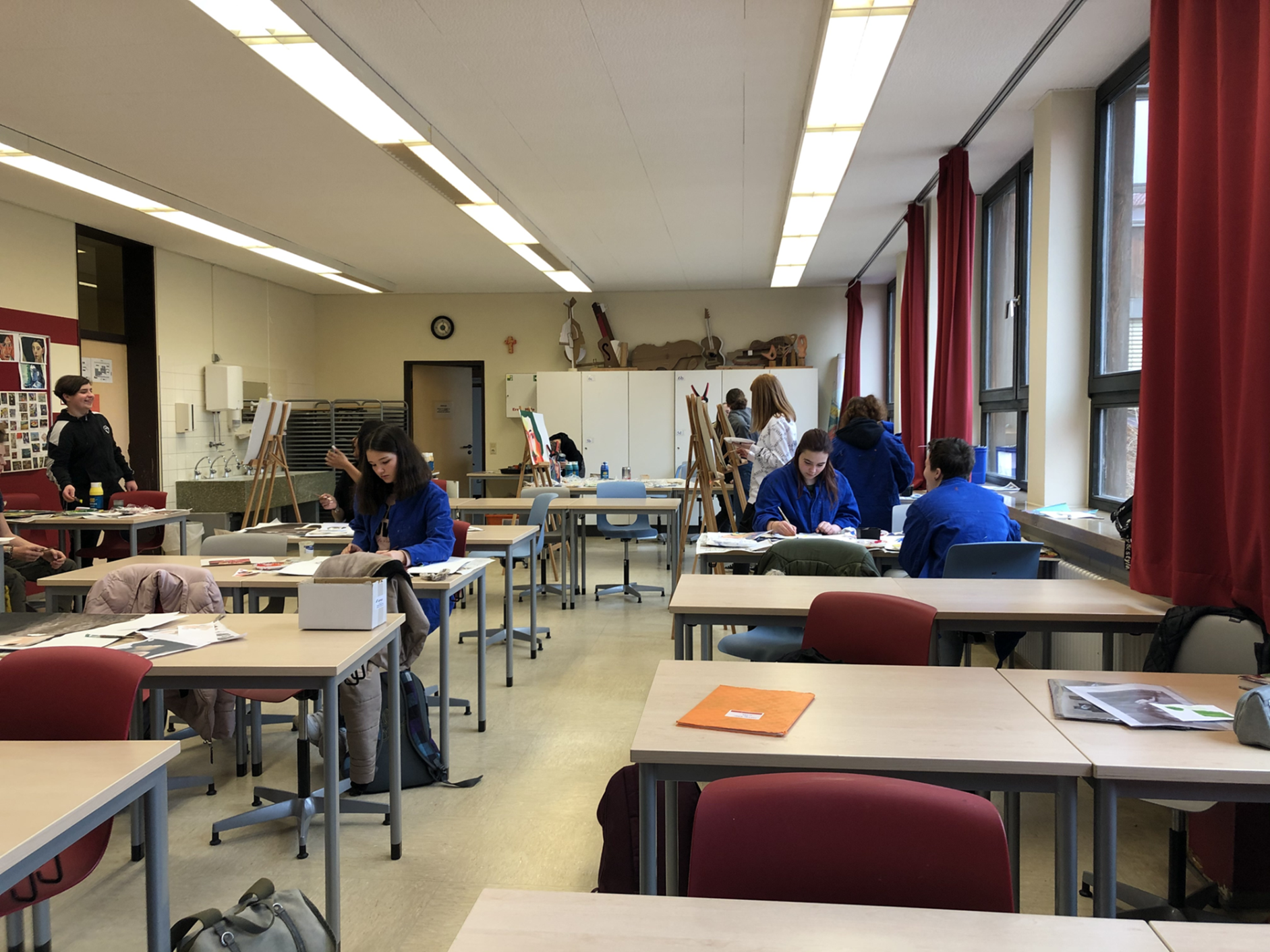 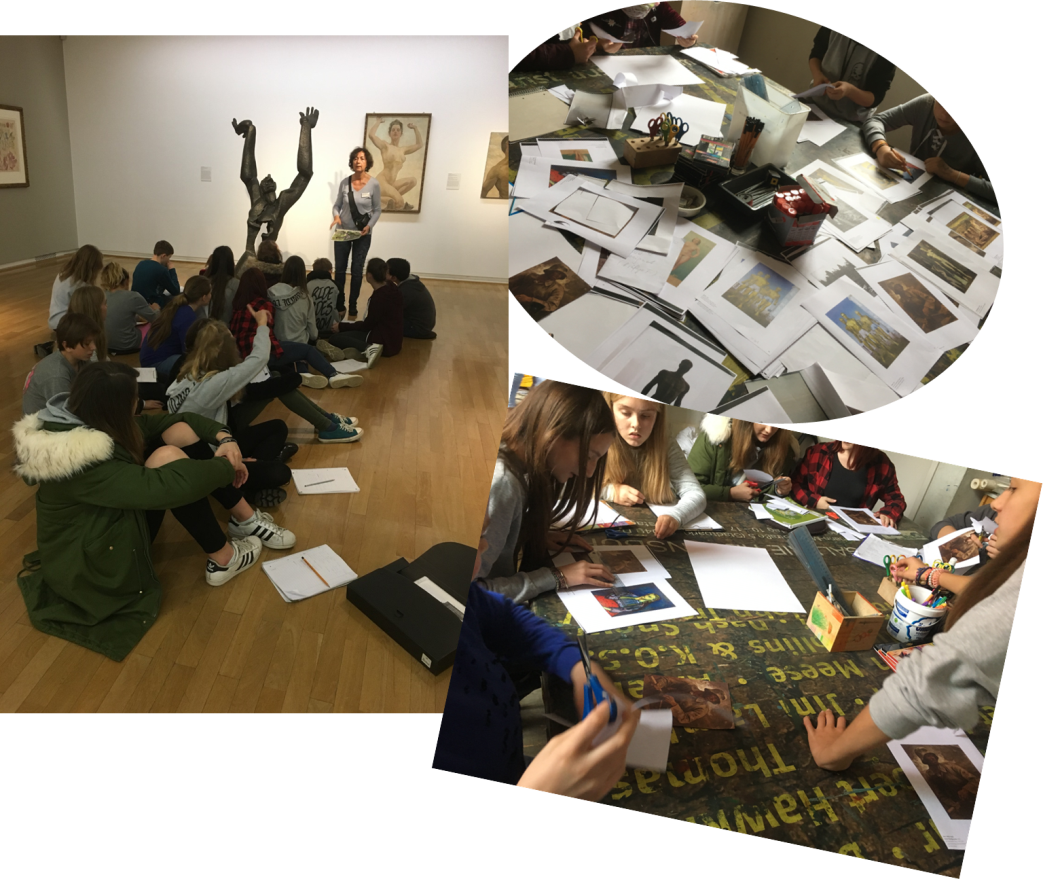 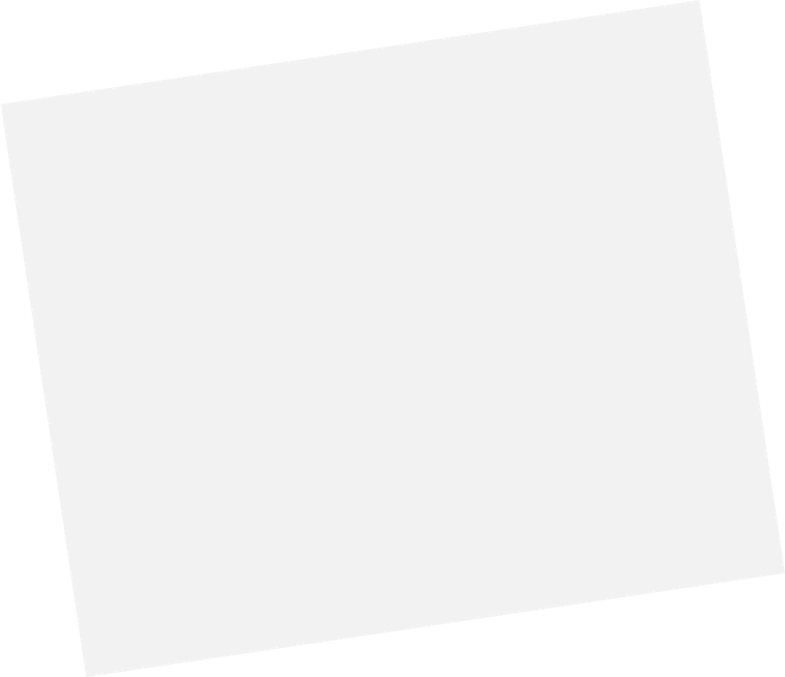 Unser großer Kunstraum
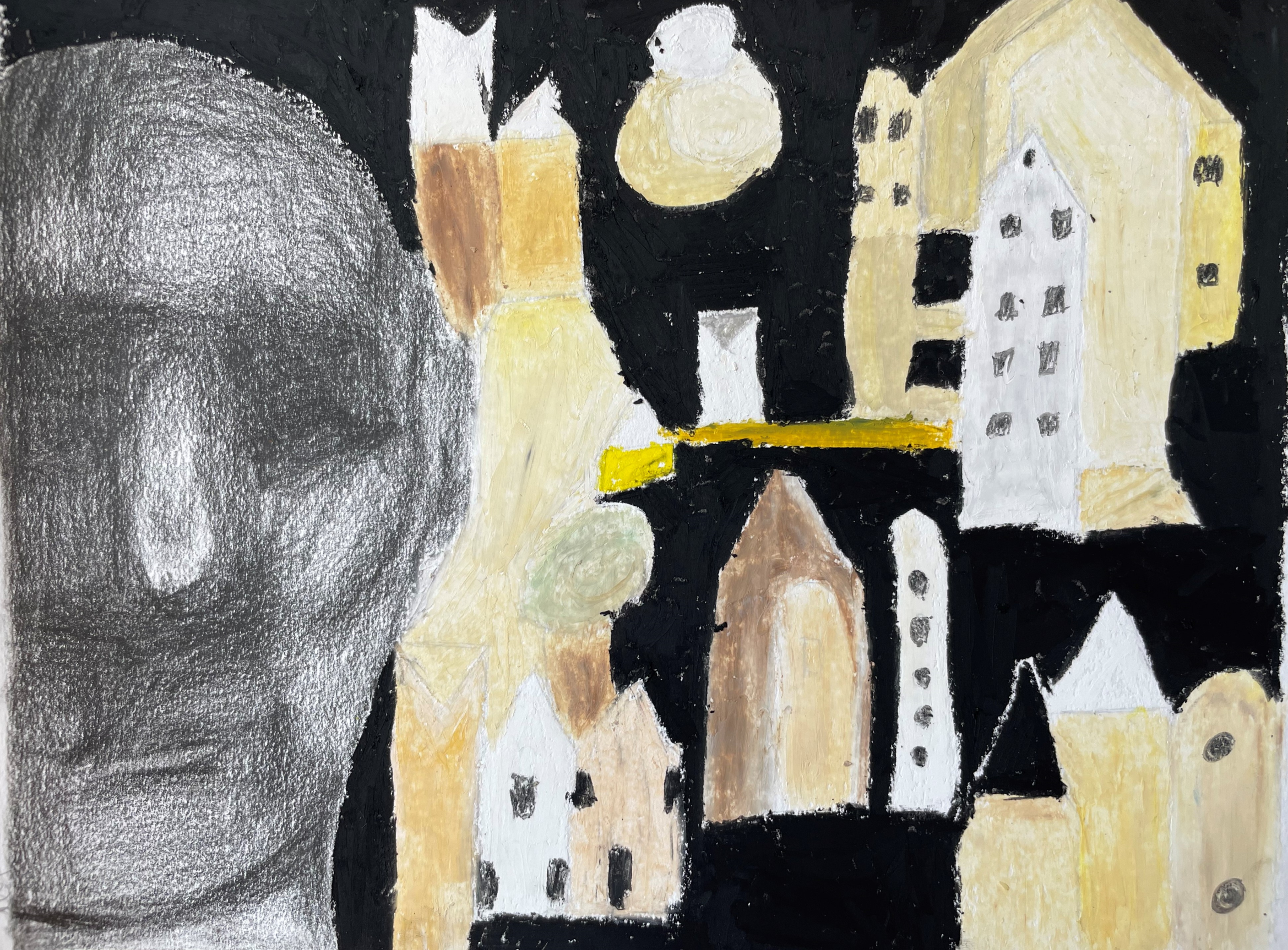 Voraussetzungen
Freude am Gestalten mit verschiedensten Materialien


Flexibilität, Kreativität, Offenheit


Freude an schönen Dingen


Interesse für Kunstgeschichte
Ölkreide und Bleistift,  
Klasse 7
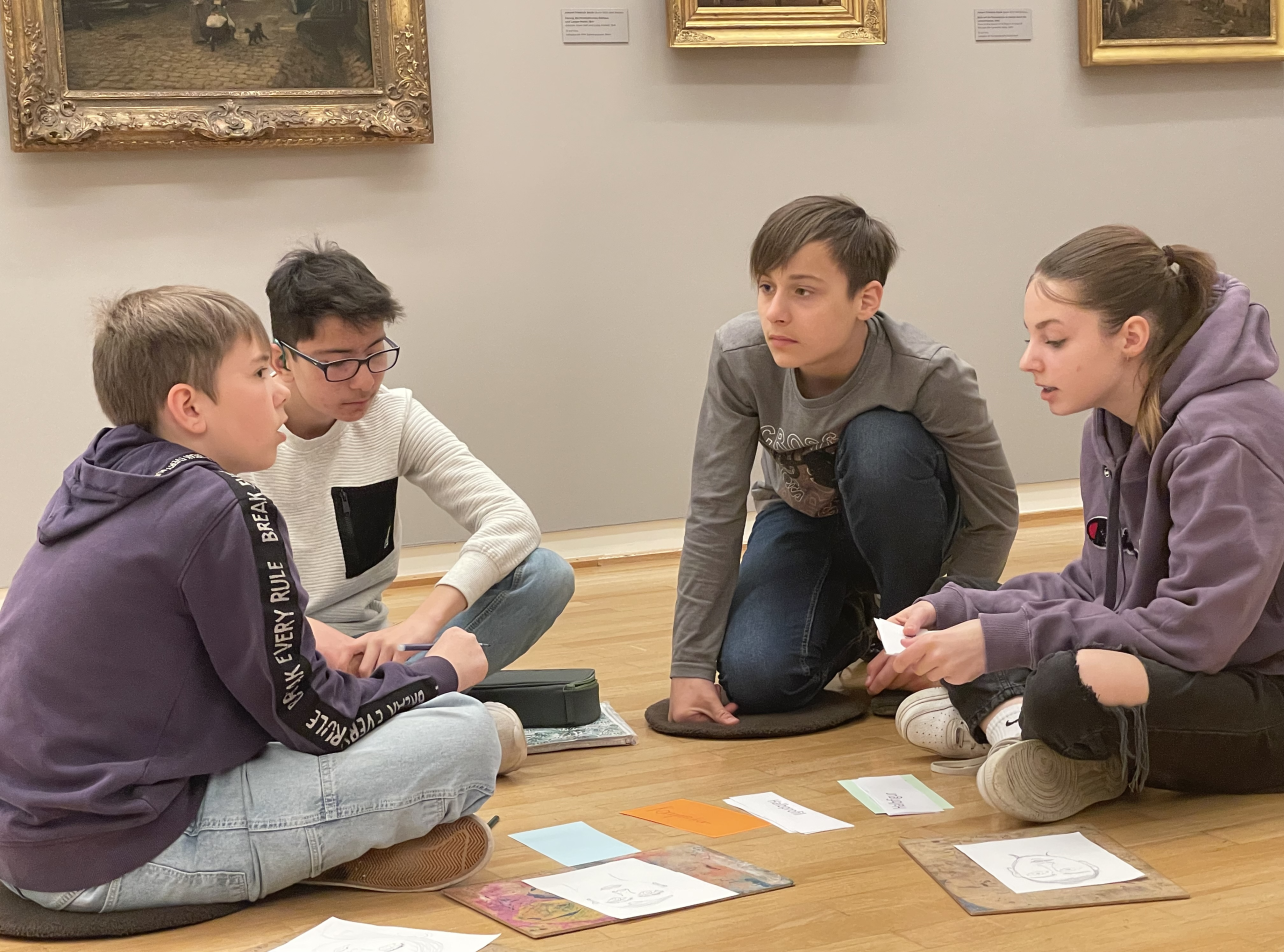 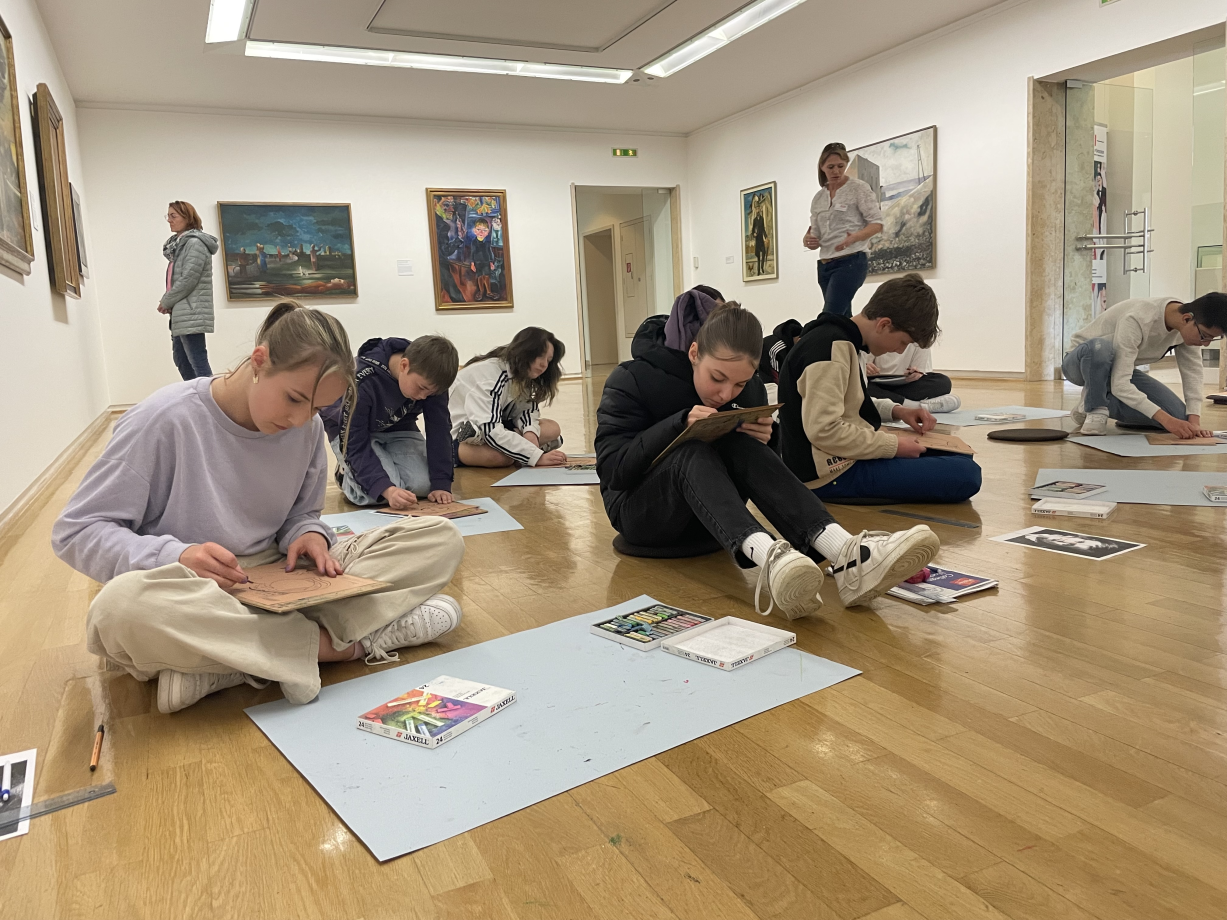 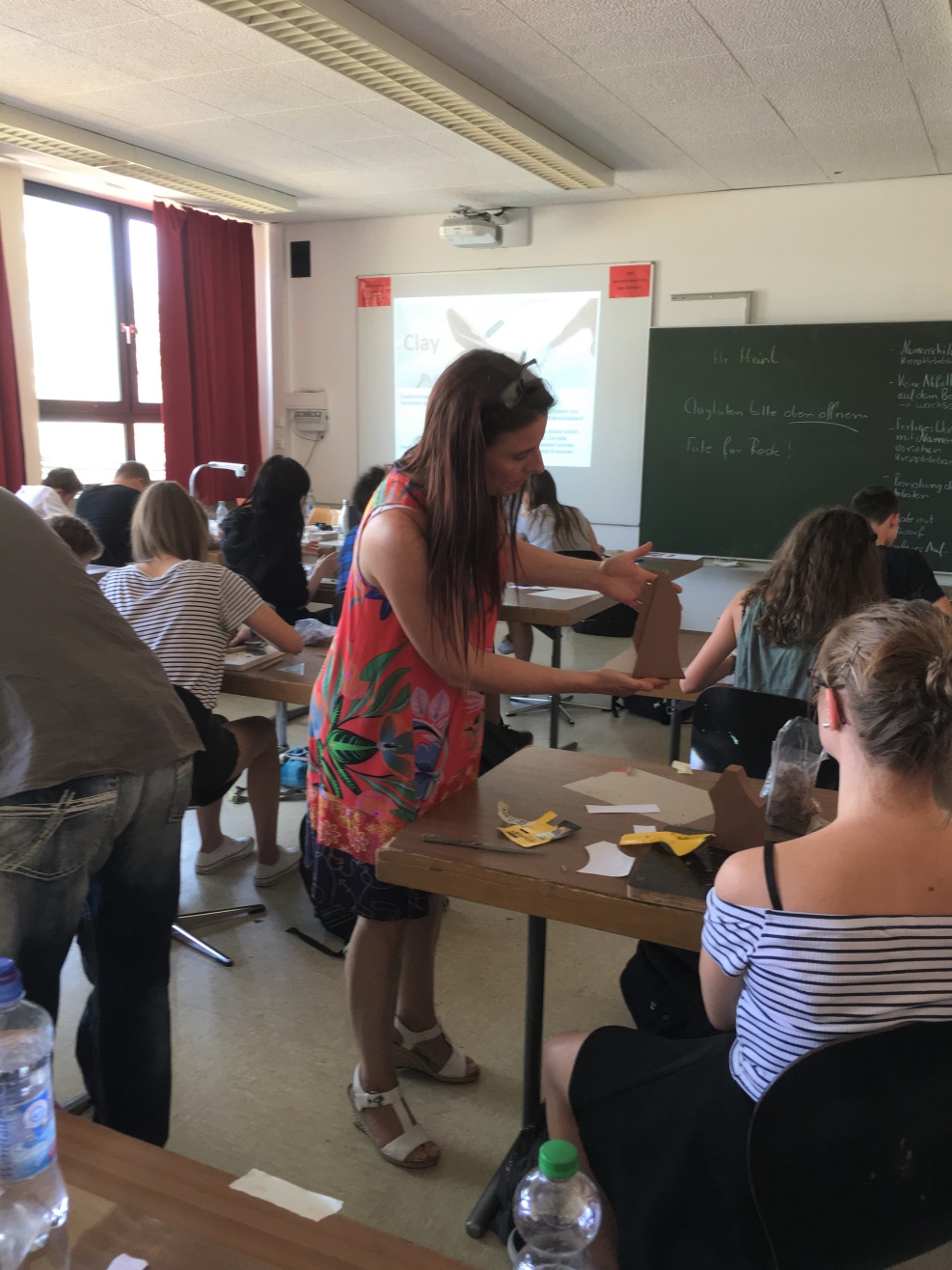 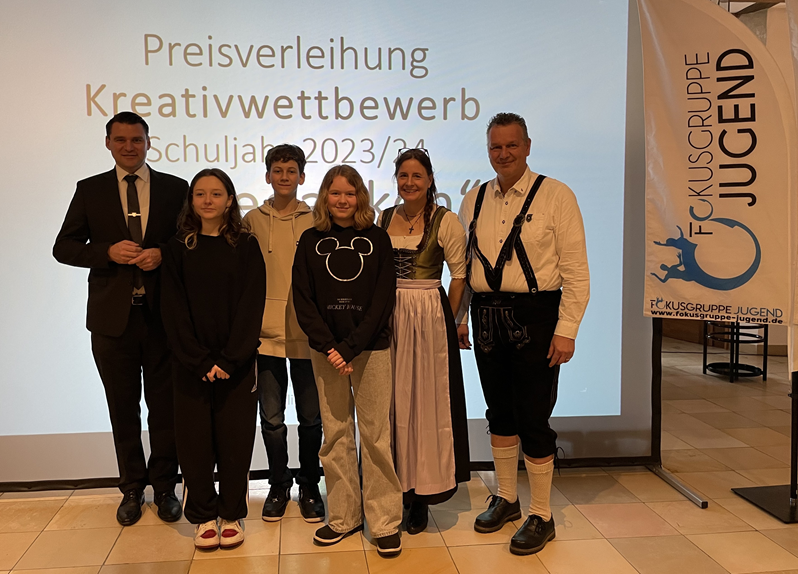 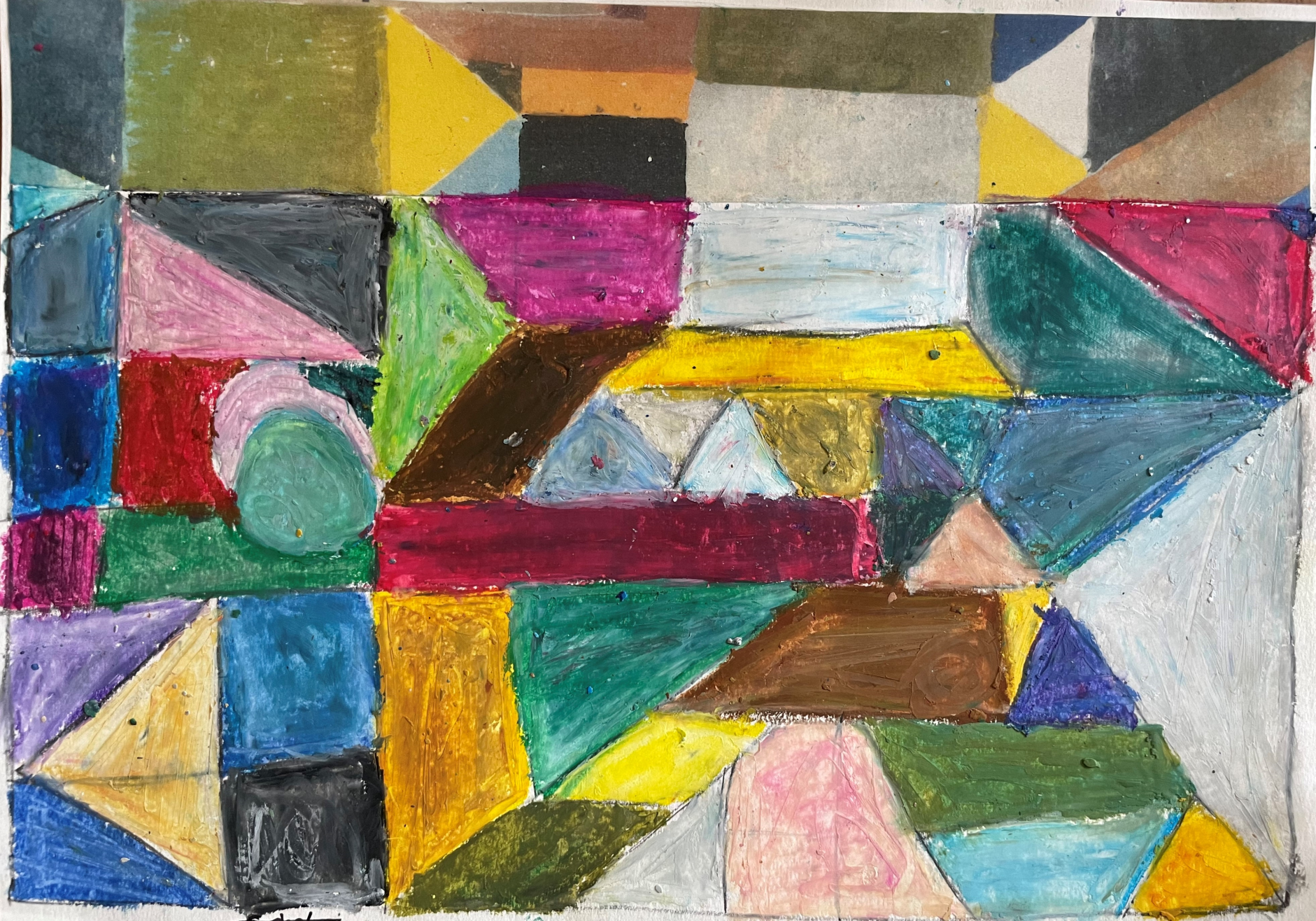 Wenn die Schüler zum Pausengong fragen: 
„Dürfen wir bitte weiterarbeiten?“  …


Wenn sich die Schüler beschweren, dass der Gong ihre Arbeit unterbricht und sie gar keine Lust haben aufzuräumen, …


… dann hat der Schüler sein Wahlpflichtfach richtig ausgesucht !!!
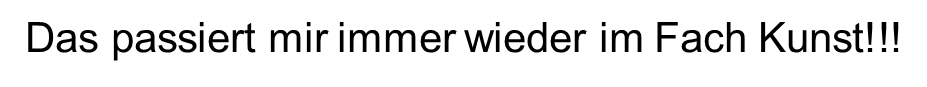 Ölkreide,  Klasse 7
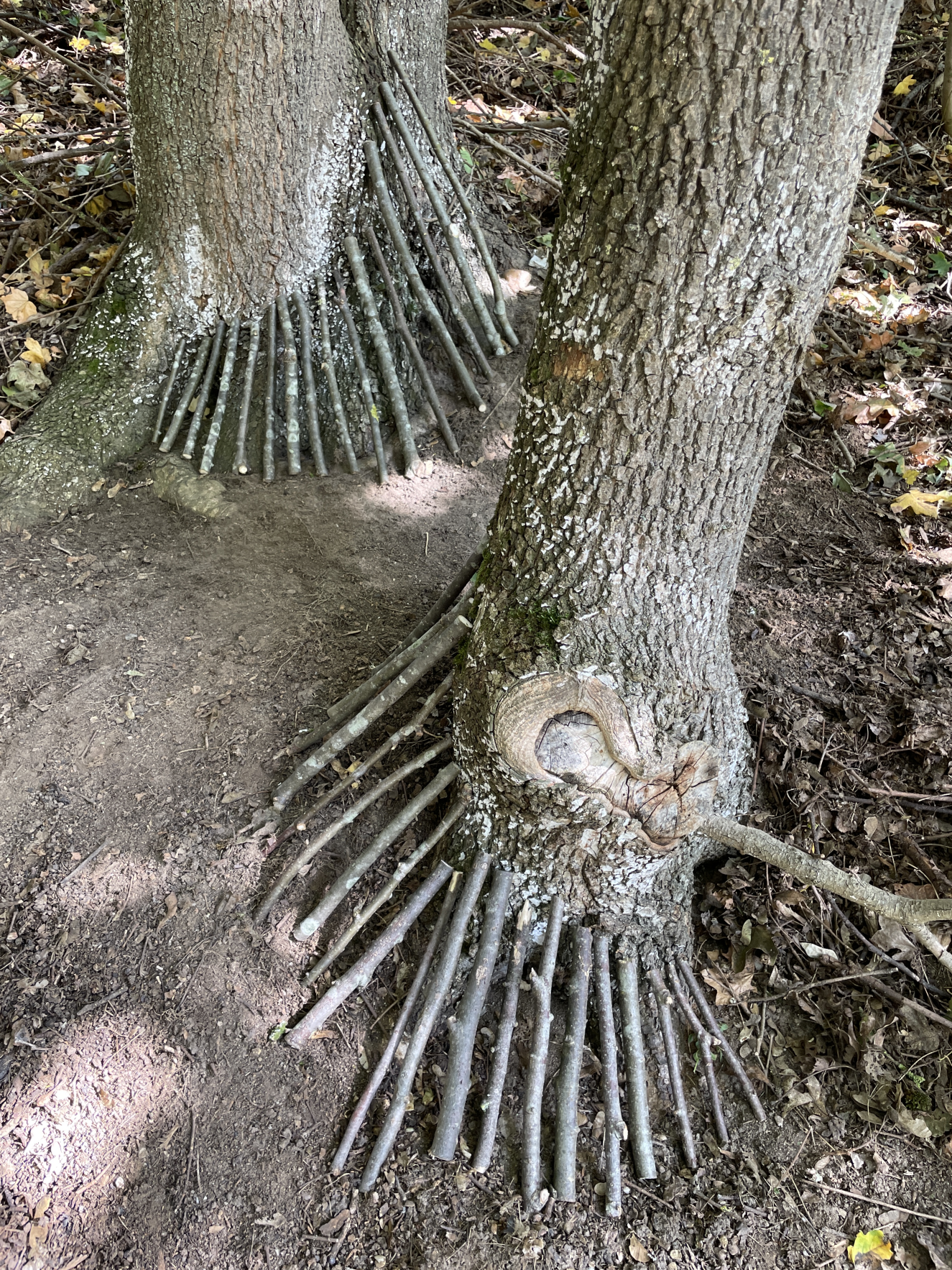 Wir wünschen 
eine glückliche 
Hand bei der 
Entscheidung!
Landartprojekt,  Klasse 7
C. Bonnermeier